Alexa MEADE
Alexa Meade (Alexandra S. Meade) est une artiste américaine née le 3 septembre 1986 à Washington, D.C. 
Elle est connue pour ses installations, où ses modèles se trouvent dans des scènes de tableau peintes pour finalement ressembler à des peintures à deux dimensions.
Blueprint1
Blueprint2
Blueprint3
Technique
Elle applique de la peinture acrylique sur ses modèles, les objets et les murs à larges coups de pinceau qui imitent l'apparence du travail au pinceau dans la peinture classique. Son approche du portrait inclut les visages et les corps de ses modèles, par la fabrication d'ombres supplémentaires dans les pommettes ou en noyant leurs sourcils sous une épaisse couche de peinture. Lorsque les trois dimensions du tableau vivant sont saisies par la photographie, qui est à deux dimensions, celle-ci semble être une PEINTURE A L’HUILE. L'effet semble si convaincant que l'on ne réalise pas que la photo n'est pas celle d'une peinture, mais d'une installation réelle. Par exemple, dans une installation - portrait d'un homme, elle ne peint que la partie supérieure du torse sur fond rouge, laissant le reste de son corps non peinte. Pour mieux brouiller encore la limite entre la réalité et l'illusion, elle projette une vidéo de son modèle peint sur un mur, dans un cadre de tableau.
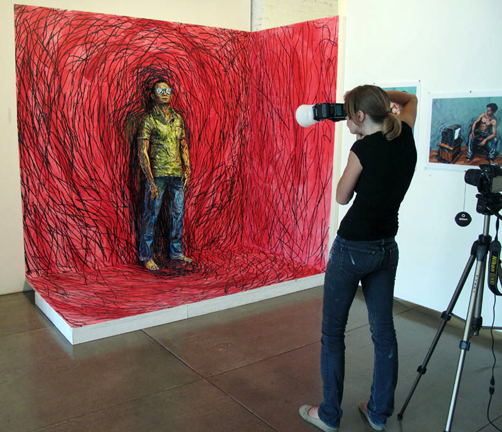